Les formes de maintenance
CH/02
1. Les concepts de maintenance 
Les  différents  forme de  maintenance  repose  sur  04 concepts :
1ere 
CONCEPTS
les évènements
Peut être
Etat du bien
Echéancier
Défaillance
2
1. Les concepts de maintenance
les méthodes
Préventive
2eme 
CONCEPTS
Corrective
3
1. Les concepts de maintenance
3eme 
CONCEPTS
Dépannage
les opérations
Réparation
Visites
Inspections
Contrôles
1. Les concepts de maintenance
4 eme 
CONCEPTS
Activités
connexes
Maintenance d’amélioration
Opération de modernisation
Travaux neufs
…
5
2. Les méthodes
6
palliatif
7
Maintenance corrective
Maintenance exécutée 
après défaillance 
et destinée à remettre un bien dans un état dans lequel 
il peut accomplir une fonction requise.
8
La maintenance corrective
Il existe 2 formes de défaillance :

Défaillance partielle : altération de l’aptitude d’un bien à accomplir la fonction  requise.

Défaillance complète : cessation de l’aptitude d’un bien à accomplir la fonction  requise.

La maintenance  corrective  appelée  parfois  curative (terme non normalisé)
9
Cycle de marche de la maintenance corrective
arrêt brusque
dégradation
réparation
dépannage
ORGANIGRAMME DE MAINTENANCE CORRECTIVE CURATIVE/curatif
4. Modifications,
Aménagements
Pour 
Rompre le cycle des défaillances
5. État renforcé
Sur la base d’analyse il faut faire :
1. État normal
Il faut faire A.M.D.E.C.
Défaillance
3. Réparation
Arrêt programmé
Remède
2. État défaillant
Diagnostic
Il faut faire
11
A.M.D.E.C : Analyse de mode de Défaillance de leurs Effets et de leurs Criticité
ORAGANIGRAMME DE MAINTENANCE CORRECTIVE PALLIATIVE/palliatif
5. Réparation
1. État normal
3. Dépannage
4. Etat provisoire
Défaillance
Remède
Arrêt programmé
Diagnostic
2. État défaillant
12
Maintenance 
préventive
13
Maintenance préventive
Maintenance exécutée à des 
intervalles  prédéterminés 
ou selon 
des critères prescrits 
et destinée à réduire la probabilité de défaillance  ou la dégradation du fonctionnement  d'un bien.
14
Cycle de marche de la maintenance préventive
Visite préventive
Intervention préventive
15
TBF = temps  de bon fonctionnement    ,  TA = Temps d’Arrêt
La maintenance préventive
Buts de la maintenance préventive 
Augmenter la durée de vie des matériels
Diminuer la probabilité des défaillances en service
Diminuer les temps d’arrêt en cas de révision ou de panne
Prévenir et prévoir les interventions coûteuses de maintenance corrective 
Eviter les consommations anormales d’énergie, de lubrifiant, etc.
Améliorer les conditions de travail du personnel de production
Diminuer le budget de maintenance
Supprimer les causes d’accidents graves
16
Maintenance systématique
 
Maintenance effectuée selon un échéancier
 établi selon le temps ou le nombre d'unités d'usage mais sans contrôle préalable de l'état du bien.
17
ORAGANIGRAMME DE MAINTENANCE PREVENTIVE SYSTEMATIQUE
État normal
Sans contrôle
Remplacement systématique d’un organe
Arrêt programmé
D’après le temps et le nbre d’unité d’usage il faut
Analyse des organes remplacés
Optimisation de la périodicité
18
Exemple1 : Change les roues du train au début de l’hiver et du printemps
Exemple2 : vidange tous les 1000 km
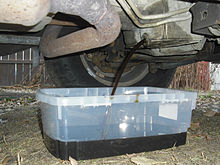 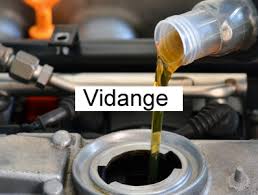 La définition de vidange
Opération qui consiste à vider un récipient, un réservoir de son contenu pour le nettoyer, le rendre de nouveau utilisable.
ou
La vidange qui consiste à purger l’huile usagée pour la remplacer par l’huile neuve.
Toutes les vidanges doivent être réalisées selon le programme d’entretien du constructeur disponible dans le carnet de garantie et d’entretien de votre véhicule.
19
Pourquoi dois-je vidange ma voiture ?
-	La vidange va lubrifier les pièces mobiles du moteur 
-	va permettre de faire les contrôles nécessaires au bon fonctionnement de votre voiture
-	d’assurer la longévité de votre moteur.
-	limiter le frottement entre les pièces métalliques. 
-	Elle évacue également les saletés, les particules de métal et les autres impuretés en suspension et les dépose dans le filtre à huile.
permet de changer régulièrement l’huile de votre moteur ainsi que le filtre à huile. 
permet un meilleur fonctionnement des organes de votre véhicule (moteur, boîte de vitesses).
20
La maintenance préventive systématique
Cas d’application 
Equipements soumis à une législation (sécurité réglementée) : appareils de levage, extincteurs, ascenseurs, etc.
Equipements dont la panne risque de provoquer des accidents graves : avions, trains, etc..
Equipements ayant un coût de défaillance élevé : industries chimiques ou métallurgiques .
Equipements dont les dépenses de fonctionnement deviennent anormalement élevées au cours de leur temps de service : consommation excessive d’énergie, éclairage par lampes usagées, etc.
21
MAINTENANCE CONDITIONNELLE
 basée sur :
 une surveillance du fonctionnement du bien (La surveillance est soit périodique, soit continue),
 et/ou des paramètres significatifs de ce fonctionnement,
(La surveillance du fonctionnement et des paramètres peut être exécutée selon un calendrier, ou à la demande, ou de façon continue.)
22
ORAGANIGRAMME DE MAINTENANCE  PREVENTIVE CONDITIONNELLE
État normal
Il faut tjs faire et voir
Surveillance, 
signalisation
Réparation
Pour éviter
Arrêt programmé
Seuil d’alerte
D’après la réparation
 il faut
Analyse des organes remplacés
Optimisation
du seuil
23
Ex: plein d’essence (niveau d’essence)
Les paramètres mesurés peuvent porter sur :
Le niveau et la qualité de l’huile
Les températures , les pressions et les vitesse
La tension et l’intensité des matériels électriques
Les vibrations ……..Etc.
24
Fin
25
TD 03
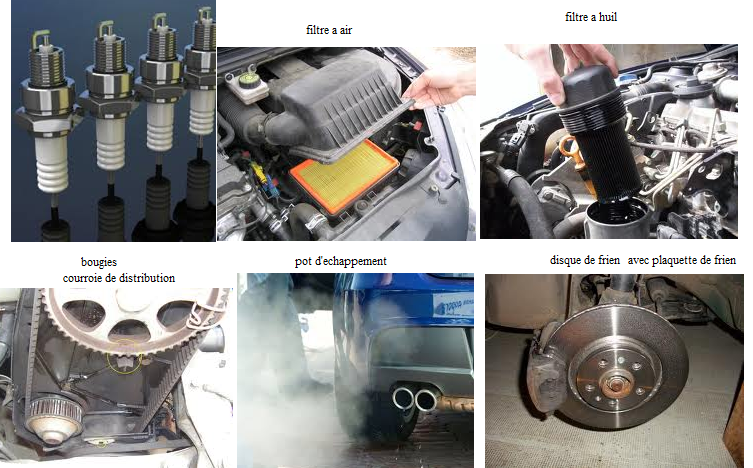 26